Восточно-Казахстанский технический университет имени Д. СерикбаеваШкола наук о Земле
ОЦЕНКА ЗАГРЯЗНЕНИЯ АТМОСФЕРЫ ПРОМЫШЛЕННЫМИ ПРЕДПРИЯТИЯМИ Г. УСТЬ-КАМЕНОГОРСКА С ИСПОЛЬЗОВАНИЕМ  ГИС-ТЕХНОЛОГИЙ
Докладчик: 
Преподаватель ШНоЗ А.К. Капасов
Усть-Каменогорск, 2024
В статье рассматриваются инженерно-геологические условия для кадастровой оценки городских земель для ведения градостроительного кадастра, в стоимостном выражении, расчета площади распространения вредных веществ в атмосфере от источников промышленных и других вредных отходов. Предложен метод зонирования по уровню загрязнения территорий и картограмма распределения вредных веществ в атмосфере по выделенным территориям, пространственное планирование, зонирование с анализом исследований по этим вопросам.
Цель данного исследования
Целью данного исследования является совершенствование методологии кадастровой оценки городских земель путем разработки системы оценочных показателей, основанной на учете экологических факторов с зонированием атмосферных воздушных бассейнов по уровням загрязнения в городе, для последующей корректировки кадастровой стоимости земельных участков и зонирования по коэффициентам оценки уровень загрязнения атмосферы определяется в ходе исследования уровня загрязнения окружающей среды.
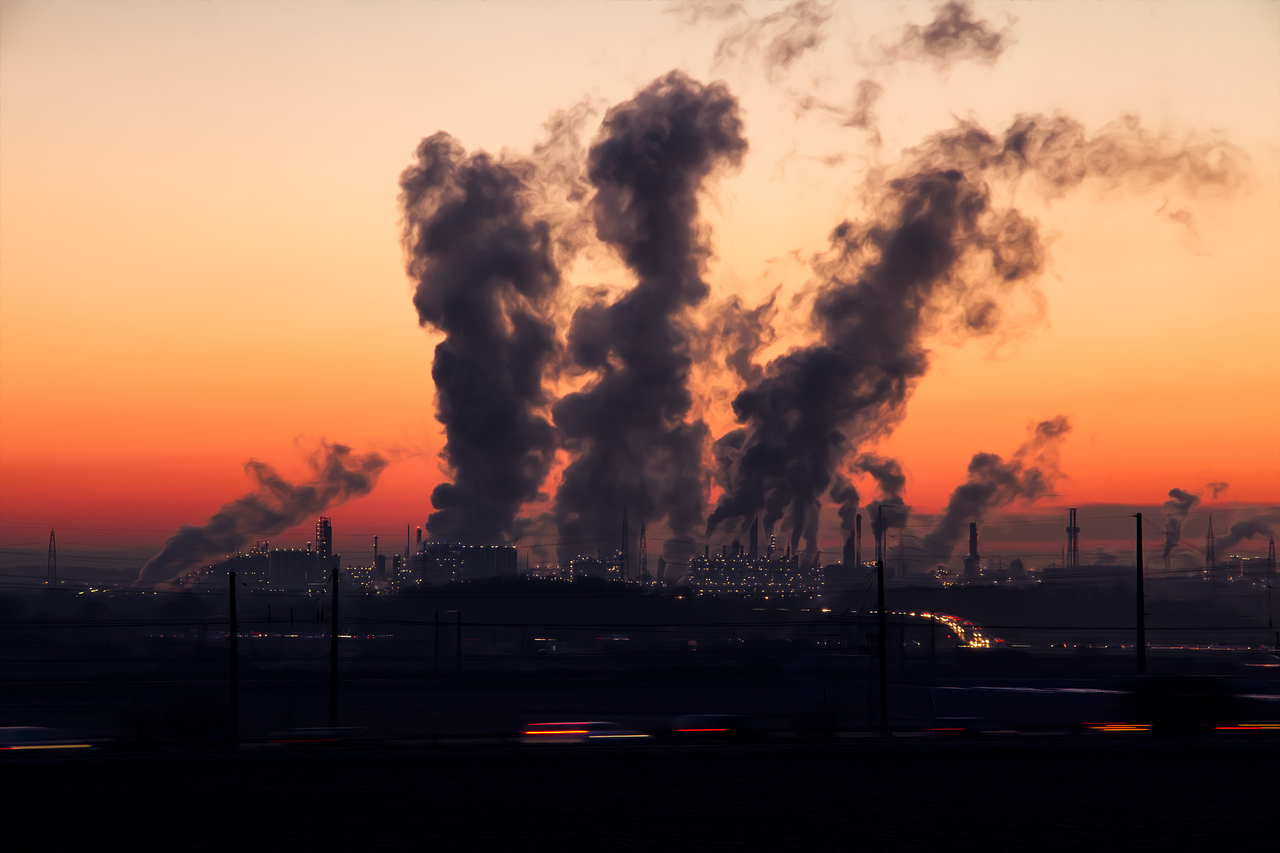 Факторы загрязнение воздуха в воздушном бассейне города Усть-Каменогорска
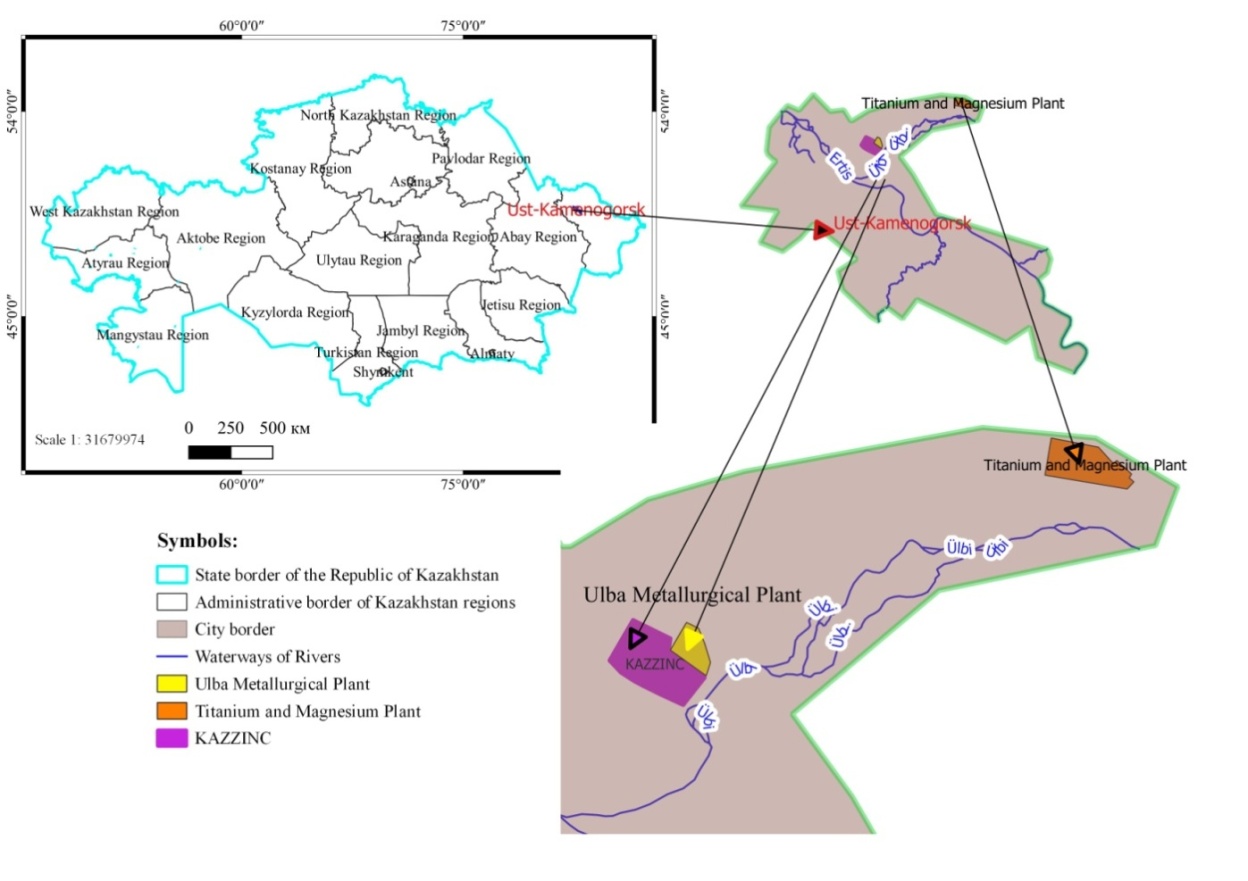 Объект исследования и расположение в нем источников загрязнения
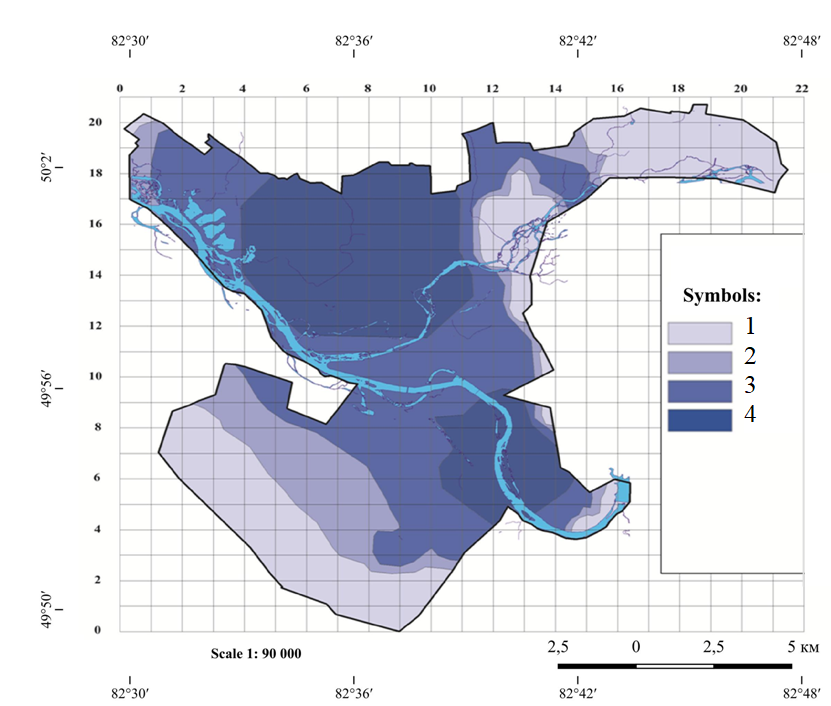 Карта распределения концентраций загрязняющих веществ в воздухе по классам
Перечень веществ, выбрасываемых в атмосферу города
Показатели общего уровня загрязнения атмосферного воздуха
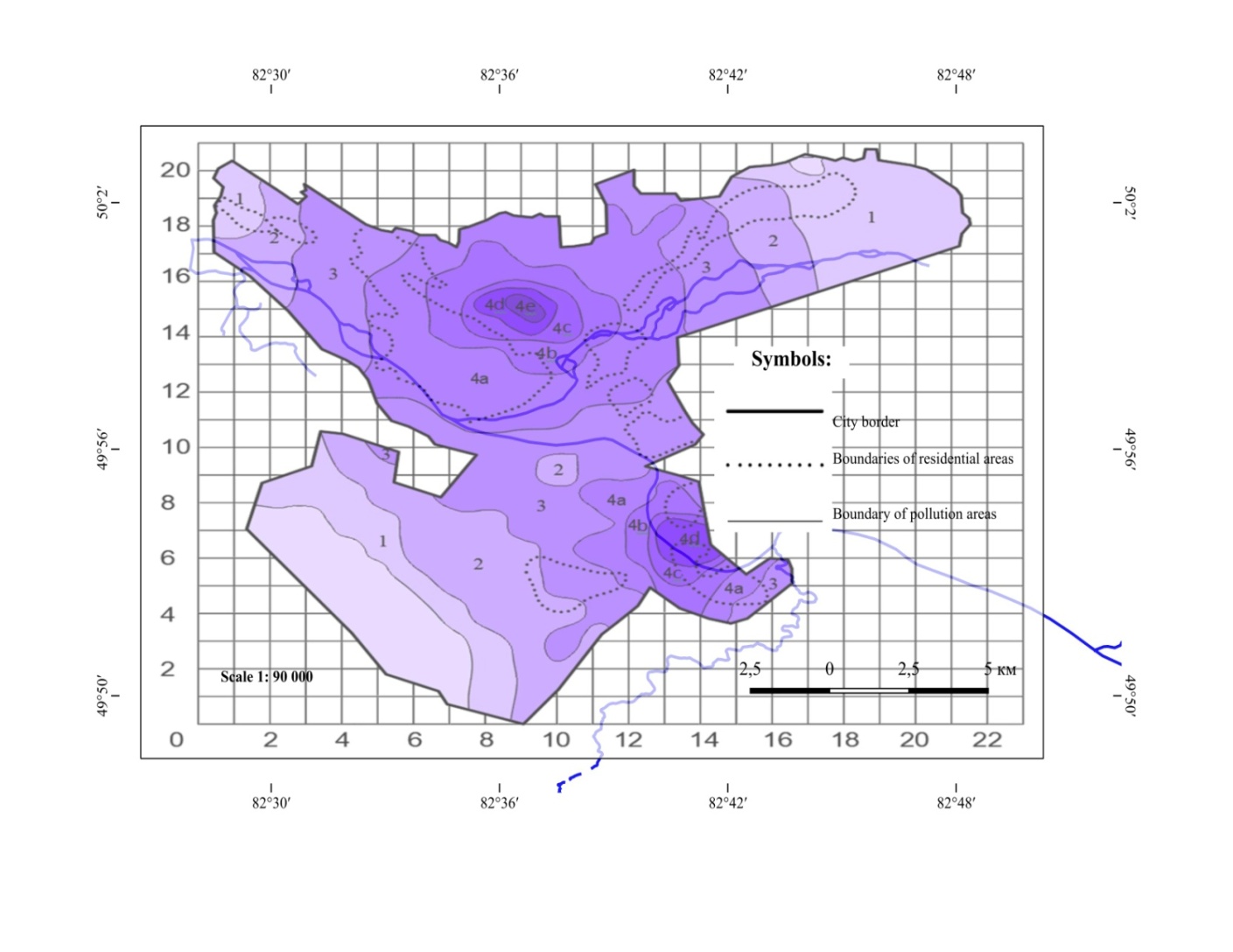 Интегрированная карта общего загрязнения воздуха
Площадь общего загрязнения городской атмосферы по классам
Показатели уровня очень серьезного загрязнения воздуха
Результат расчета коэффициентов оценки загрязнения атмосферы
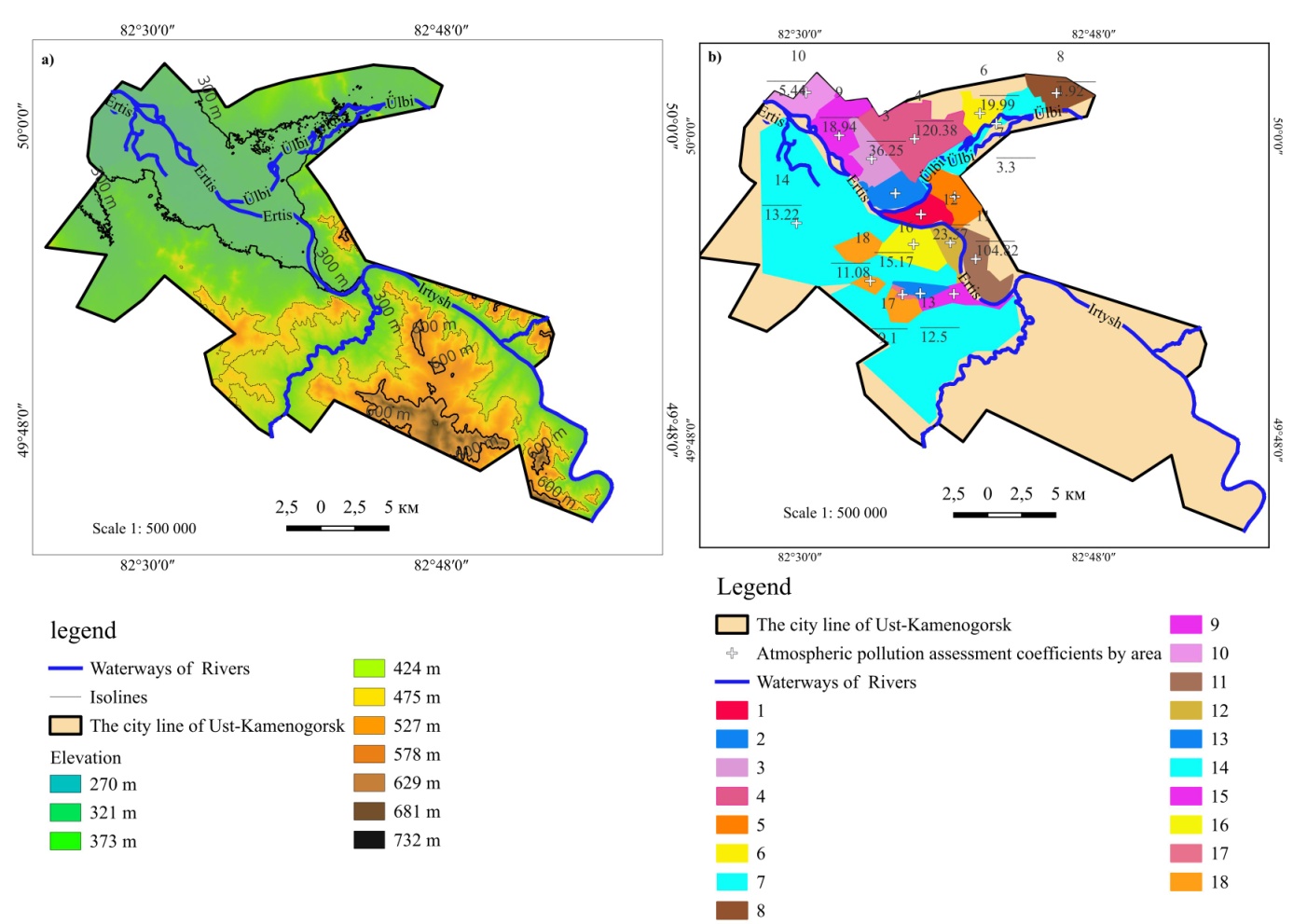 Карта районирования по комплексным показателям загрязнения атмосферы: а) рельеф исследуемой территории; б) районы по показателям загрязнения
Заключение
Зоны распространения загрязняющих отходов от основных источников загрязнения атмосферного воздуха в исследуемом районе КАЗЦИНК, УМЗ, ТМК и теплоэлектростанция (ГЭС), расположенные на двух окраинах города, отличаются территориальной удаленностью. На левобережных участках реки Иртыш, несмотря на то, что оценочный участок земельного участка № 7 расположен в 1,5 километрах от источников загрязнения в селах Старая Согра и Новая Согра, коэффициент загрязнения составляет 0,03, а оценочный участок земельного участка № 11 расположен на расстоянии 5-7 километров от источников загрязнения, но коэффициент загрязнения составляет 0,87 (таблица 5). Уровни загрязнения атмосферного воздуха в правобережных районах Иртыша обобщены в пределах одноуровневых 0,08-0,11. В ходе анализа направление ветра и архитектура вихревых кругов, образующих городские сооружения, показали, что распределение загрязняющих отходов не зависит от расстояния до источников загрязнения, и доказали, что визуальная теоретическая оценка критерия загрязнения атмосферы при оценке земель для кадастровых целей приводит к грубым ошибкам. Необходимо учитывать результаты комплексного геоэкологического обследования земель в системе градостроительного кадастра, т.е. определение механических свойств грунтов, факторов гидрогеологических условий и геологических процессов и оценка их влияния, особенностей архитектурного расположения зданий и сооружений, их ветрового воздействия на воздушный бассейн (расчетное расстояние от вредных выбросов, переносимых ветром на поверхность) и т.д.
Спасибо за внимание!